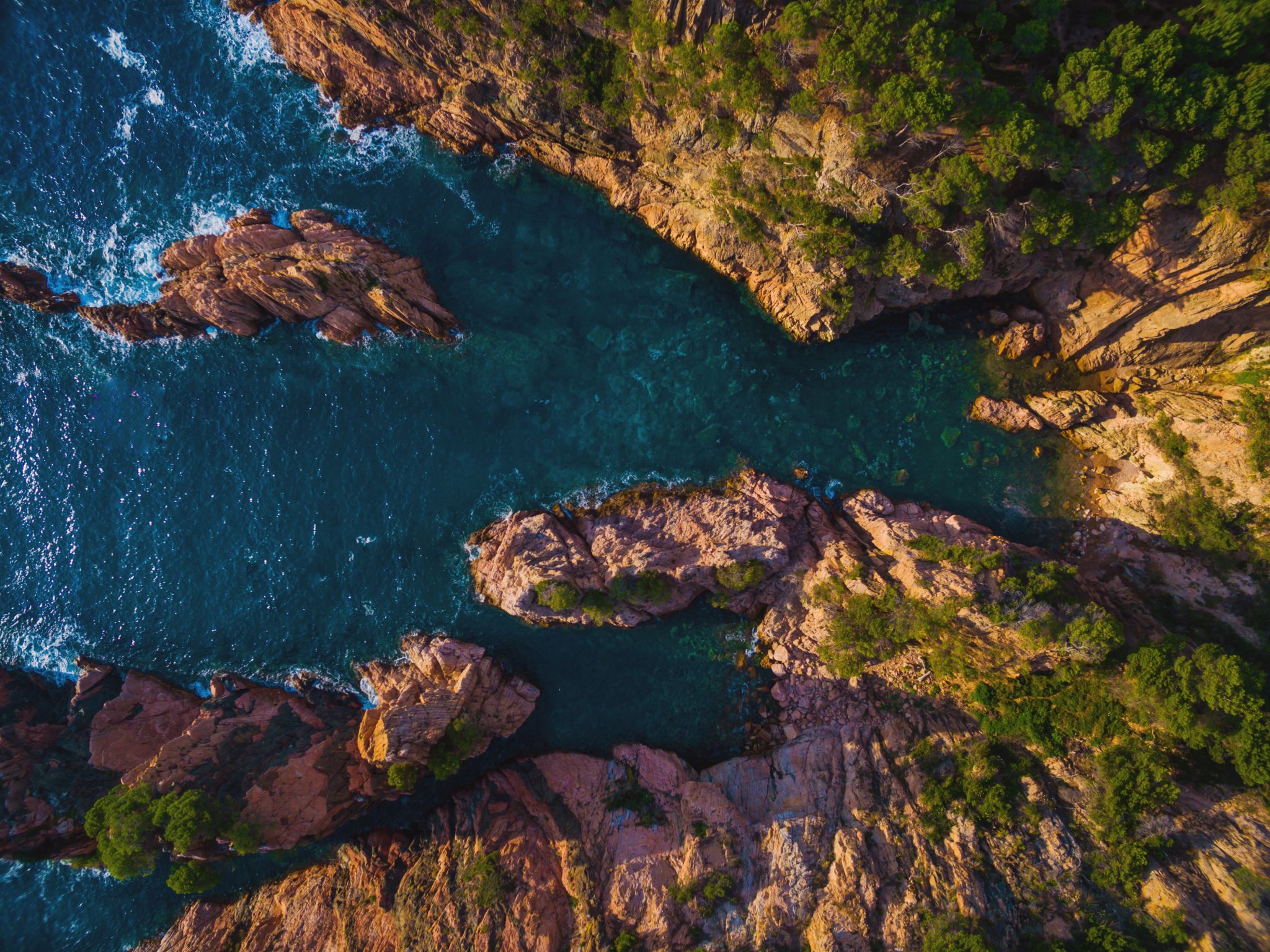 FTRA 310 Initiation à la recherche documentaire et terminologique Formation documentaireLe jeudi 6 février 2025
Éthel Gamache
Bibliothécaire
ethel.gamache@concordia.ca
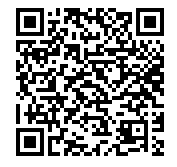 Site web de la bibliothèque, guide de recherche
Dictionnaires, encyclopédies et autres ouvrages de référence
Stratégies de recherche et Sofia
Exercices 
Dictionnaires terminologiques
Lexiques et autres ressources en ligne
Périodiques et bases de données
Exercices
Évaluer différentes ressources
Plan
Activité brise-glace
Bougez vos doigts.

Touchez votre tête.

Jouez d’un piano invisible.

Saluez d’un signe de la main. 

Faites une révérence.

Tapez des mains.
J'utilise ou j’ai déjà utilisé des services en ligne de la bibliothèque.
Je sais comment appliquer la logique booléenne à mes recherches. 
Lorsque je cherche des articles, il m'arrive souvent de ne pas trouver ce que je veux. 
Je préfère utiliser Google/Scholar pour trouver des articles scientifiques.
J'ai déjà participé à une formation en bibliothèque.
J'ai déjà rencontré un-e bibliothécaire pour trouver des sources pertinentes pour un travail.
Cette activité a été créée par K-Lee Fraser de l'Université de Toronto Scarborough, K-Lee's Remixed Information Literacy Games. (non publiée)
Site web de la bibliothèque, guide de recherche
Site web de la bibliothèquehttps://library.concordia.ca/
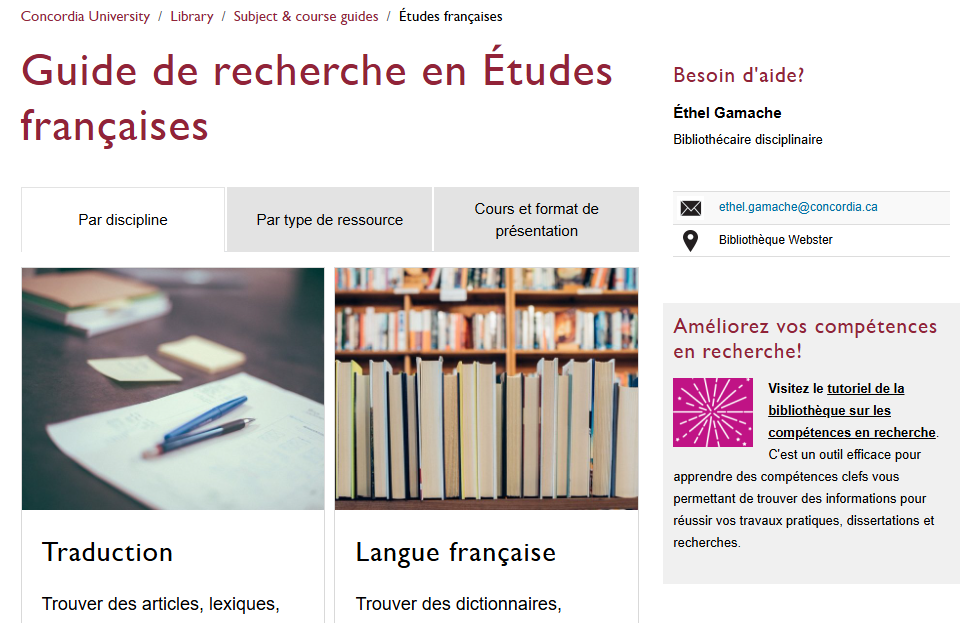 Guide de recherche
https://www.concordia.ca/library/guides/etudes-francaises.html
Dictionnaires, encyclopédies et autres ouvrages de référence
Dictionnaires et encyclopédies
Dictionnaires en ligne
Petit Robert de la langue française
Oxford English Dictionary 
Lexibase Intranet (dictionnaire multilingue)

Dictionnaires imprimés à la bibliothèque
Dictionnaires français: sous la cote PC
Dictionnaires anglais: sous la cote PE

Encyclopédies
Autres ouvrages de référence
Collections d’ouvrages de référence
Oxford Reference Online Premium
Canadian Oxford Dictionary
Gale Virtual Reference Library

Manuels (handbooks, textbooks)
Très utiles pour les domaines techniques

Normes (standards)
Stratégies de recherche
Opérateurs de recherche
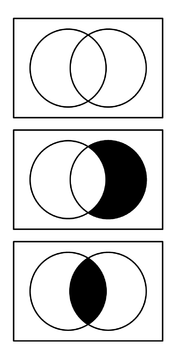 OU / OR



AND NOT / SAUF


ET / AND
pour les synonymes et équivalences
pour exclure une expression de recherche
pour trouver une union, un croisement
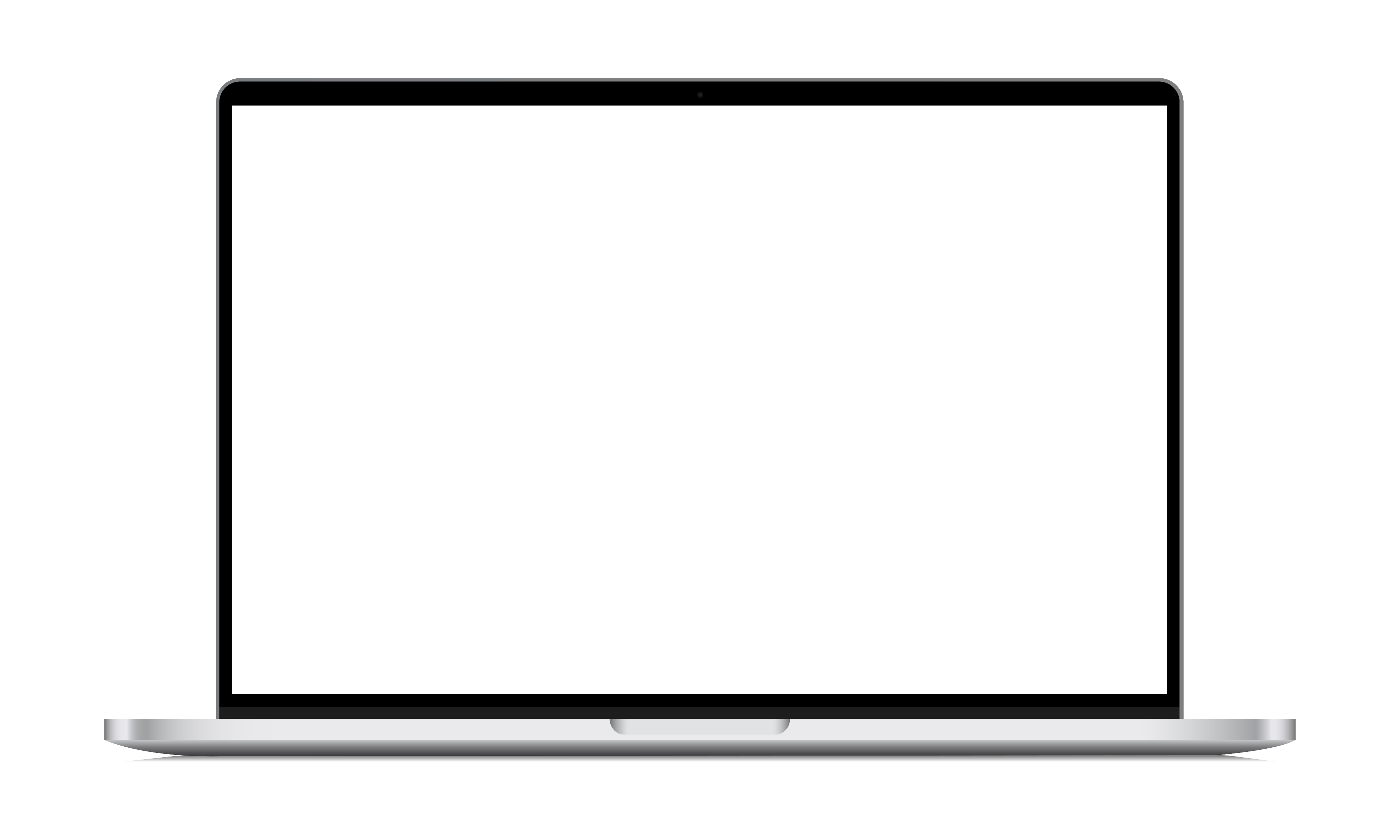 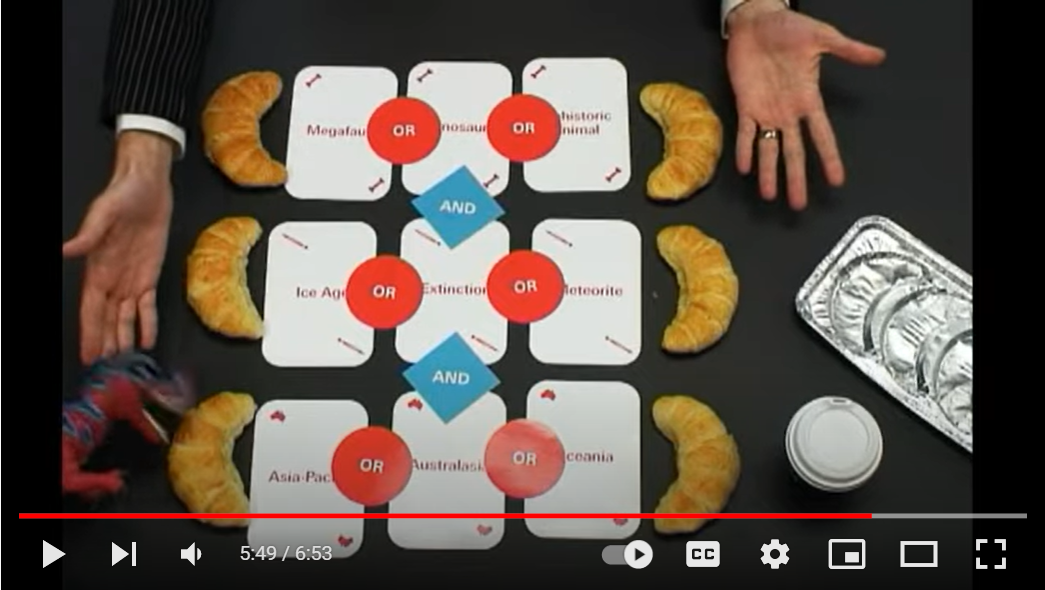 Source: Search Smarter, Search Faster, vidéo créée par l’Université de Sydney, Australie.
Autres opérateurs de recherche
Recherche d’occurrences exactes (phrase searching): Guillemets anglais: "."
Exemples: "jeu* video*", "Maria Chapdelaine "  

Troncature: *
Exemples: 
media*: médias, médiatique, médiatiques)
Relig*: religion, religions, religare, religieux, religieuse, religare
Chat: chats, chaton, mais aussi château, châtelet, chateaubriand
[Speaker Notes: (la troncature repère):]
Sofia
Outil de découverte Sofia
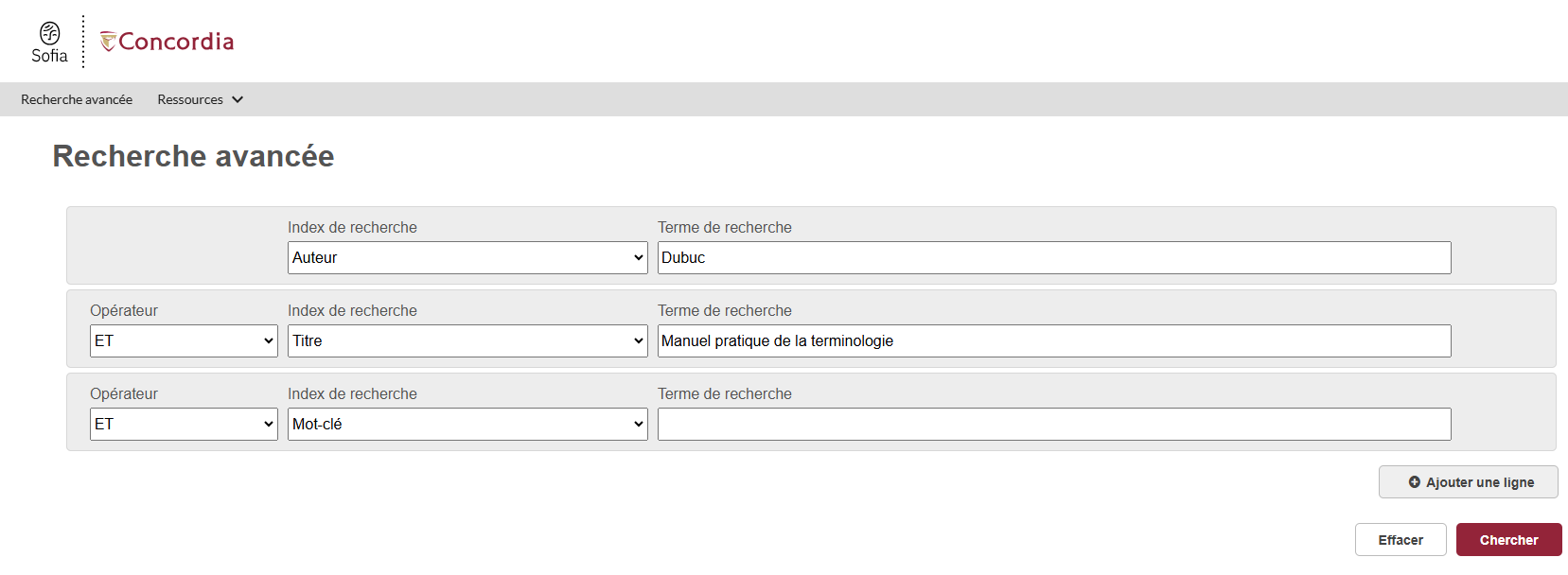 Présentation des résultats dans Sofia
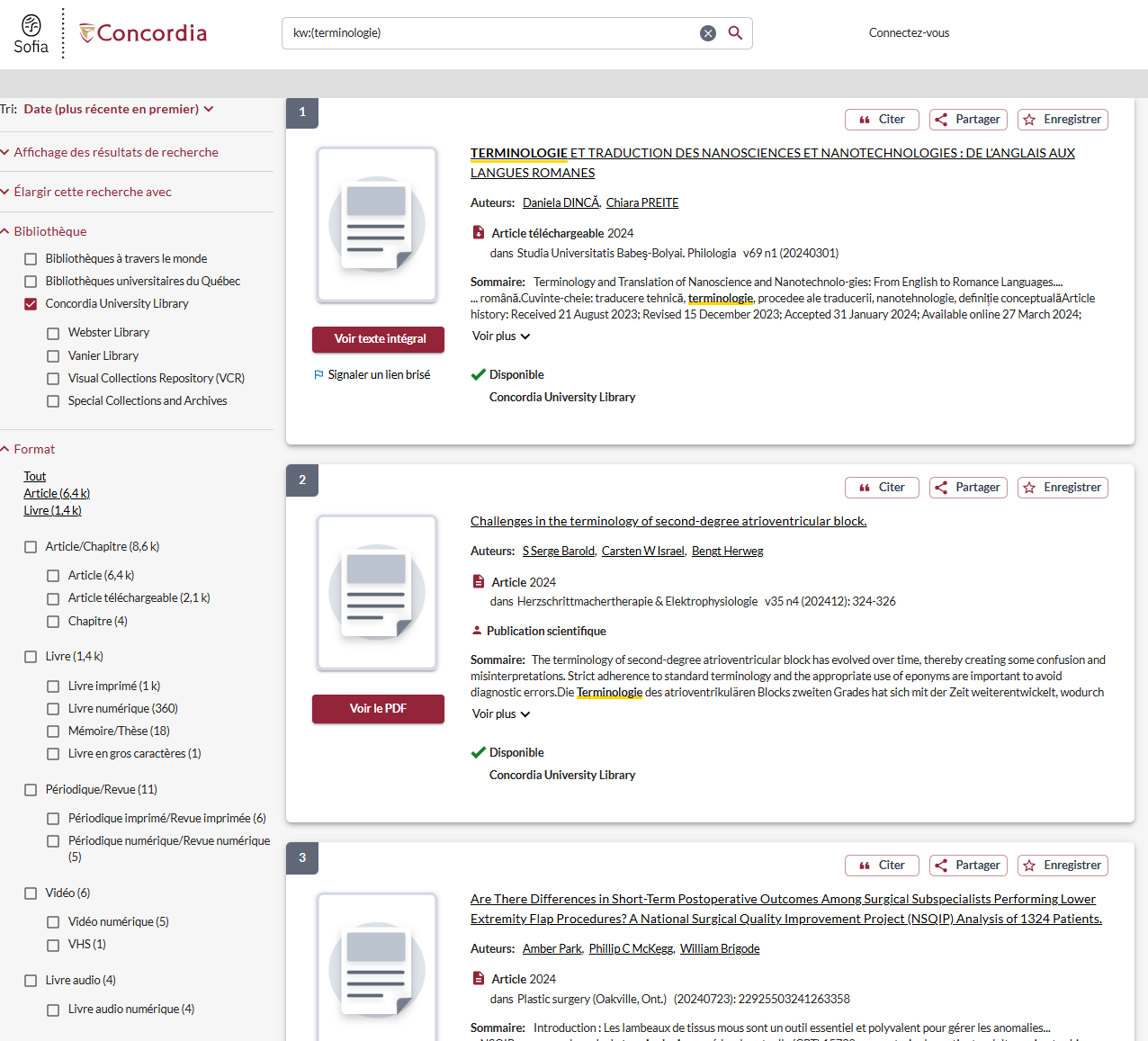 Ouvrir un résultat
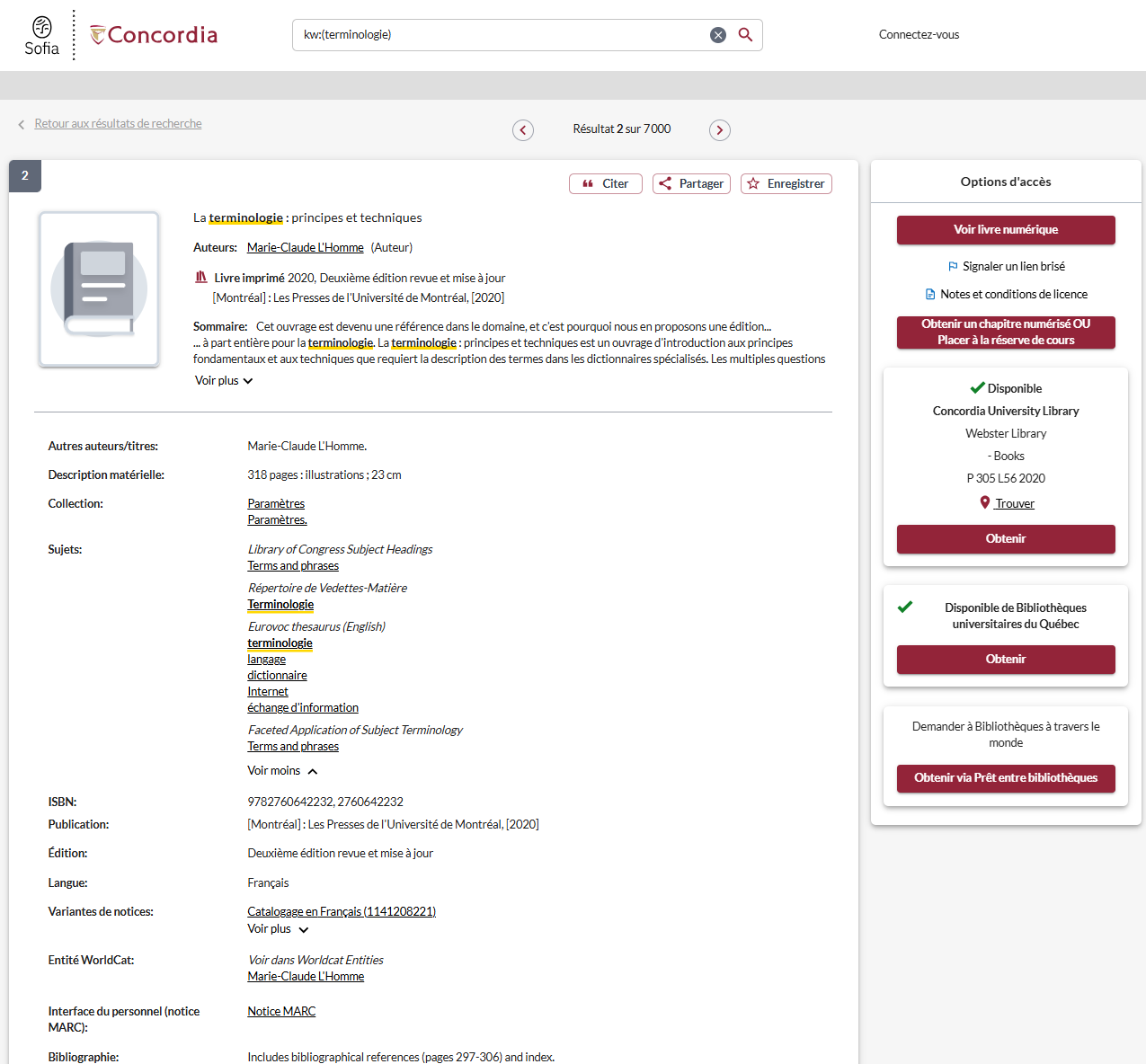 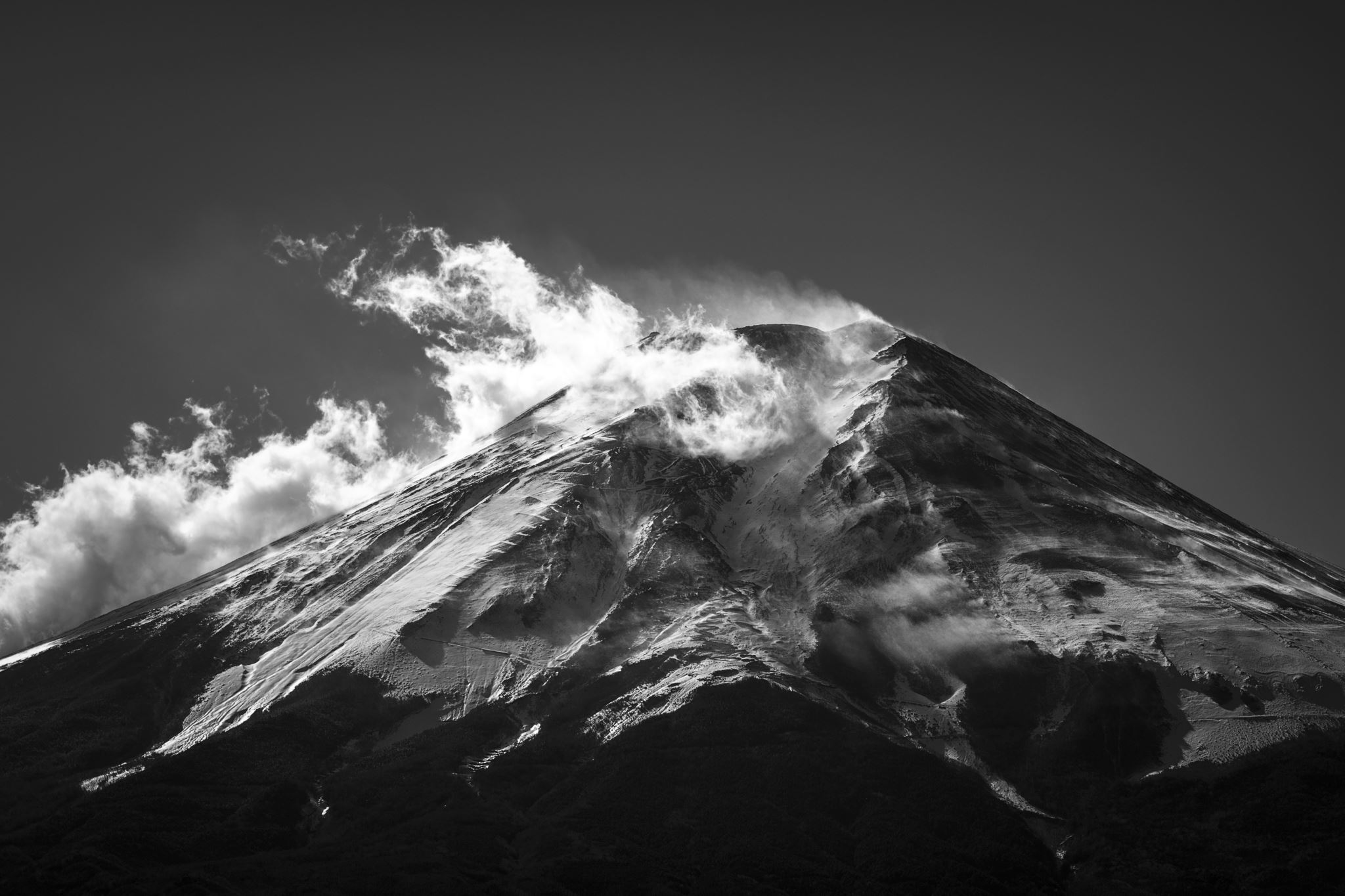 Exercices
Dictionnaires, encyclopédies et autres ouvrages de référence

Stratégies de recherche et Sofia
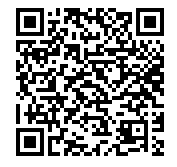 Exercices: Dictionnaires, encyclopédies et autres ouvrages de référence
Dans un outil de référence de votre choix, trouvez une définition pour « video game ».
Exercices: Recherche dans Sofia
Cherchez de l’information sur les jeux vidéos et la terminologie dans Sofia.  
Quelle est votre équation de recherche? Lancez l’équation de recherche établie ci-dessus dans Sofia. 
Notez deux sujets (subjects, vedettes-matières, descriptions contrôlées ou tags dans une entrée de Sofia) d’intérêt. 
Trouvez un livre électronique (ebook) relié à ce thème. Notez le titre. Ouvrez le livre électronique.
[Speaker Notes: kw:(video* game  OR jeu* video*) AND kw:(terminolo*) https://concordiauniversity.on.worldcat.org/search?queryString=kw%3A%28video%2A%20game%20%20OR%20jeu%2A%20video%2A%29%20AND%20kw%3A%28terminolo%2A%29&expandSearch=false&translateSearch=false&bookReviews=off&newsArticles=off&databaseList=283%2C638&clusterResults=true&groupVariantRecords=false]
Dictionnaires terminologiques
Termium Plus(Bureau de la traduction)

Vitrine linguistique(Grand dictionnaire terminologique, Banque de dépannage linguistique - Office québécois de la langue française)

Interactive Terminology for Europe (IATE)
Dictionnaires terminologiques multidisciplinaires
Lexiques et autres ressources en ligne
Lexiques et vocabulaires de l’Office québécois de la langue française. Certains de ces ouvrages sont à la bibliothèque.
Lexiques et vocabulaires du Bureau de la traduction.
Terminology Forum et ses glossaires, de l’Université de Vaasa, en Finlande
Lexiques et glossaires de l’ISIT (anciennement l’Institut supérieur d'interprétation et traduction, France)
Ressources en ligne: sites utiles
Périodiques et bases de données
La révision par les pairs
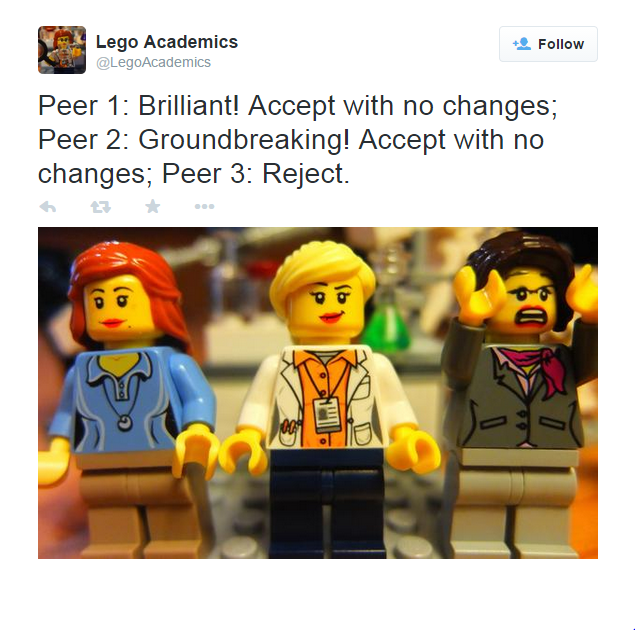 Source: Yates, D. [@LegoAcademics]. (2014, August 12). Peer 1: Brillant! Accept with no changes; Peer 2: Groundbreaking! Accept with no changes; Peer 3: Reject. [Tweet]. Twitter. https://twitter.com/LegoAcademics/status/499205005468262400/photo/1
Périodiques (revues savantes et magazines)
Érudit 
Repère
Academic Search Complete
JSTOR

Explorez toutes les bases de données: https://concordiauniversity.libguides.com/az/databases
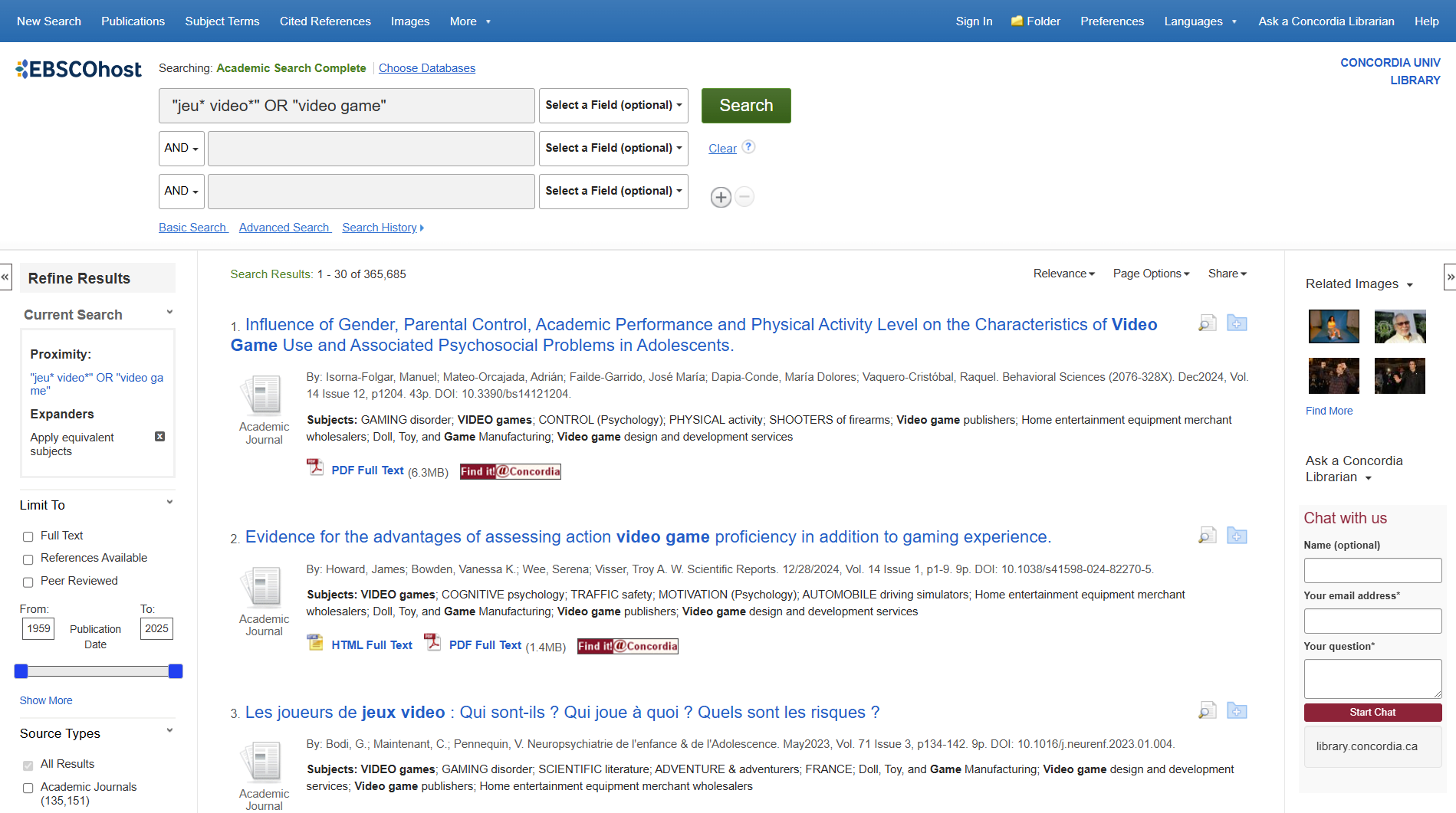 Exemple de recherche dans la base de données Academic Search Complete
Lien vers cette recherche
Journaux (newspapers)
Bases de données
Eureka.cc (quotidiens en français et en anglais)
Canadian Newsstream  (major dailies)
Factiva (couverture internationale)
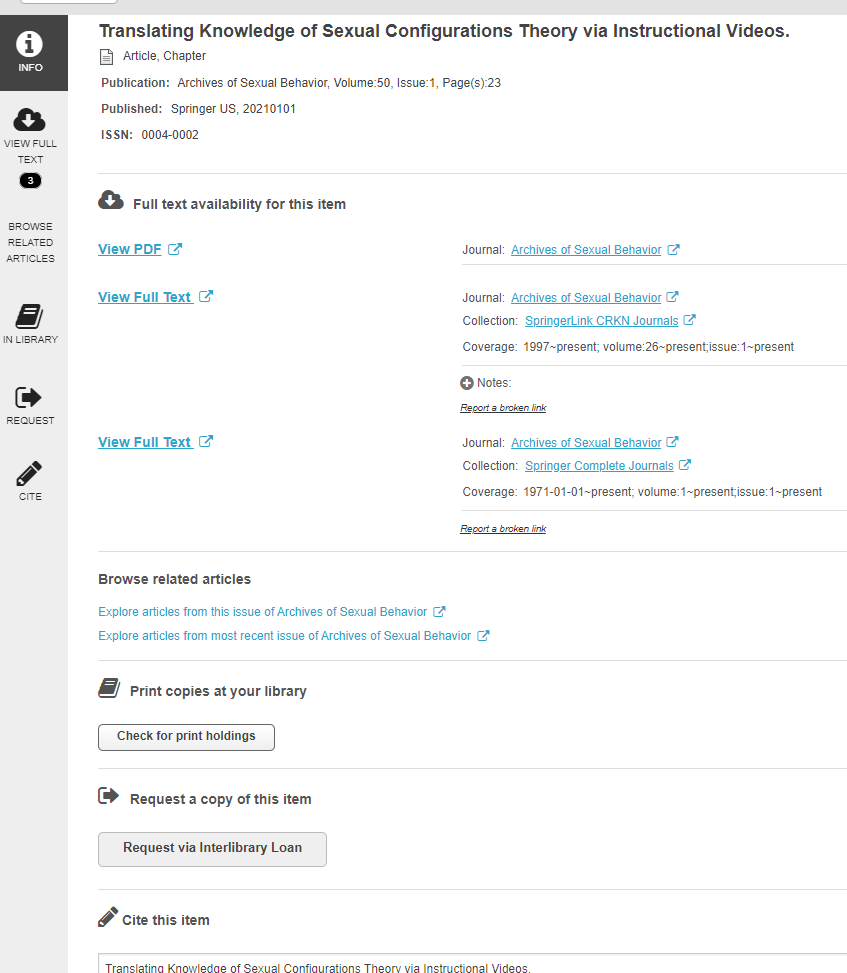 Trouver un texte intégral grâce au link resolver
Accédez au texte intégral - étapes
Google Scholar
Réglez les paramètres de Google Scholar pour trouver les ressources à l’Université Concordia
http://library.concordia.ca/find/google-scholar.php
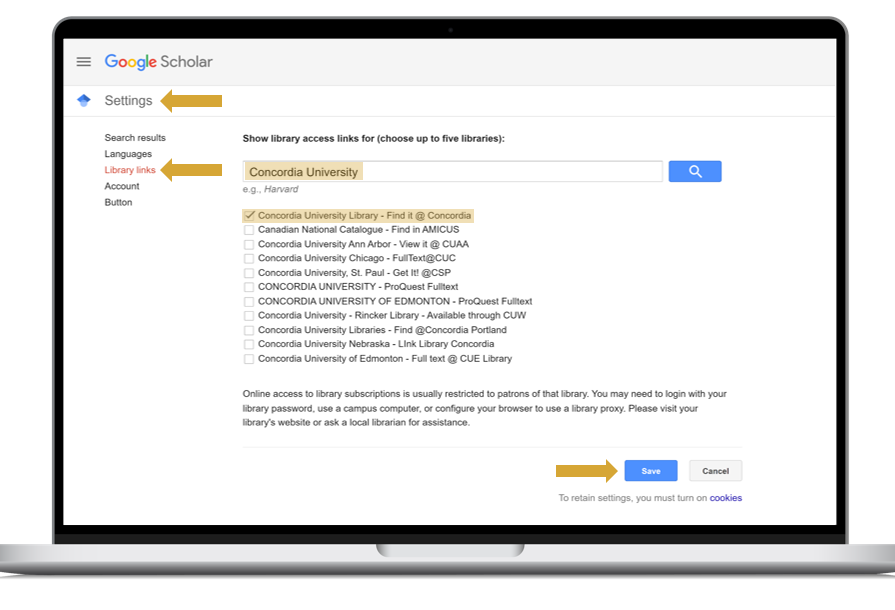 Google Scholar – select a library access link
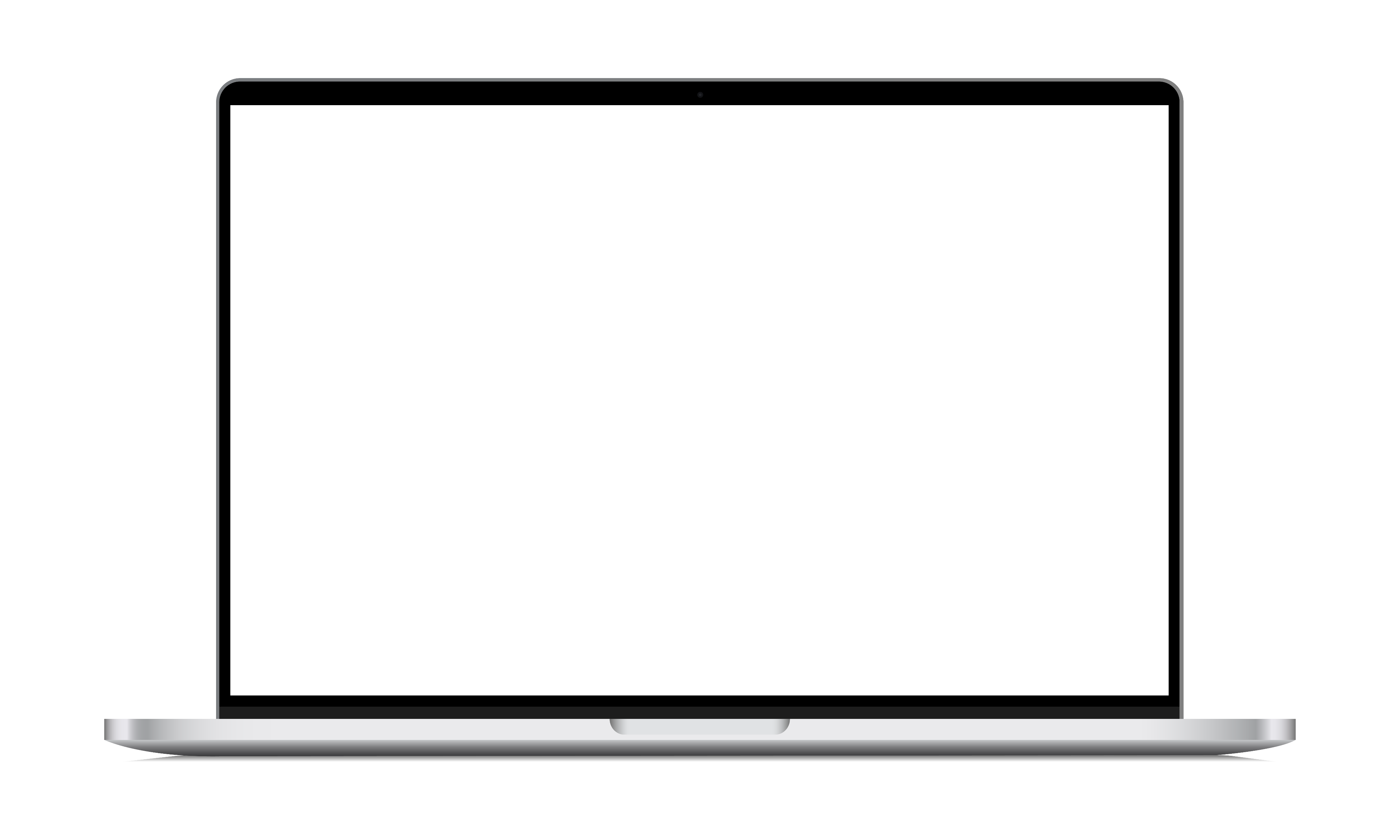 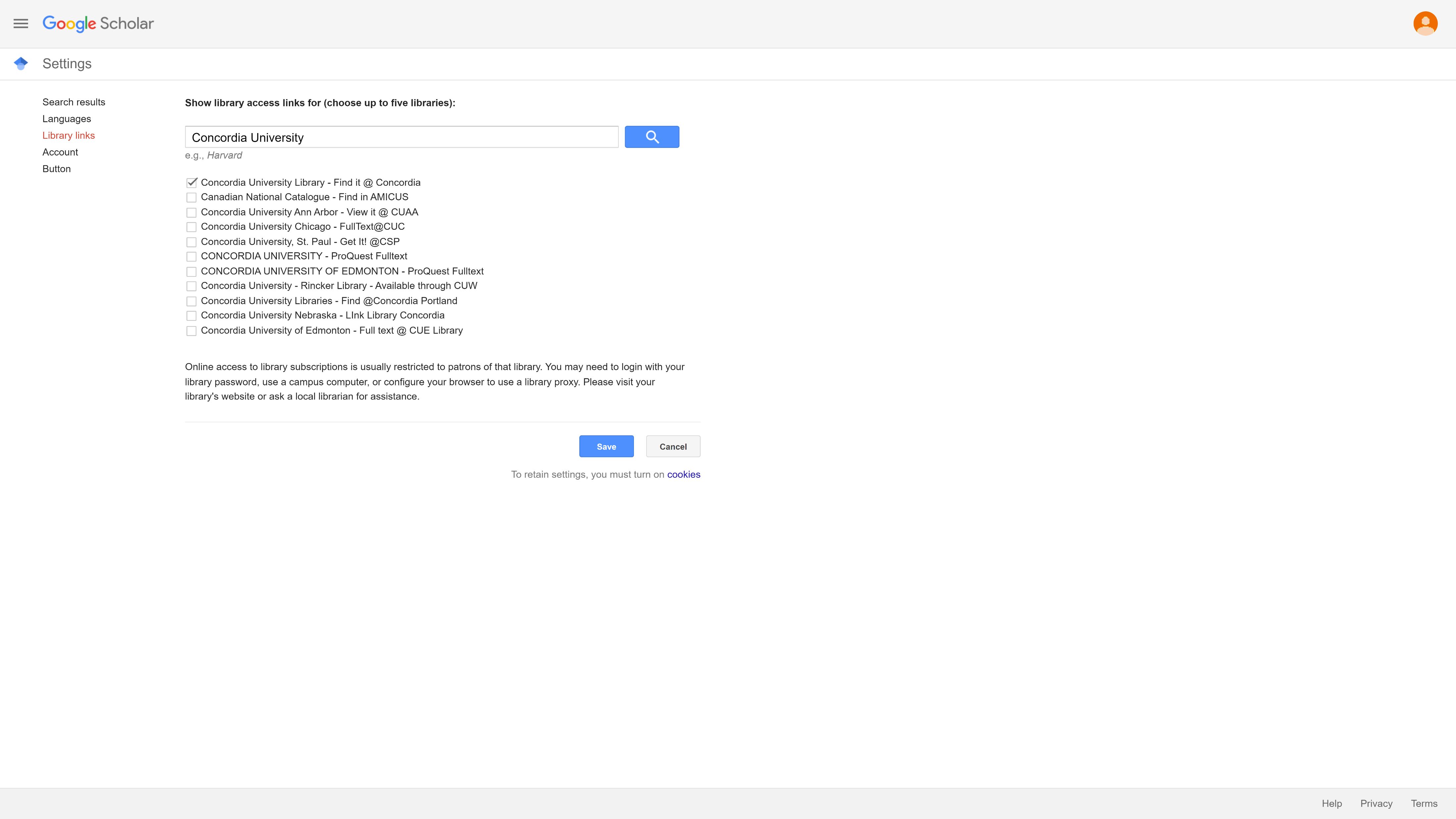 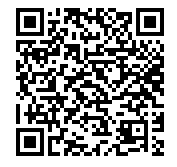 Exercices
Recherche d’articles de journaux et de périodiques
Exercices: dictionnaires terminologiques
Devrais-je écrire jeux vidéo ou jeux vidéos? Video game ou videogame? Expliquez vos choix.
Puis-je utiliser #hashtag dans ma communauté de pratiques? 
En utilisant Termium, expliquez pourquoi des anglophones parlent de la rivière St-Laurent plutôt que du fleuve St-Laurent.
 En utilisant la Vitrine linguistique, trouvez les différences entre carte d’affaires, carte de visite et carte professionnelle.
Exercices: lexiques
Trouvez un lexique ou un glossaire sur les jeux vidéos.
[Speaker Notes: https://www.oqlf.gouv.qc.ca/ressources/bibliotheque/dictionnaires/20120701_jeu_video.pdf]
Exercices:Périodiques et bases de données
Trouvez un article revu par les pairs sur l’industrie des jeux vidéos au Québec ou au Canada. (en français ou en anglais)

Trouvez cet article: 
	Sanz-Marcos, Paloma et Guadalupe Meléndez González-Haba. “Women’s 			Representation in Surf Video Games: A Stereotyped, Objectified and 			Romanticized Portrayal.” International Review for the Sociology of Sport 60, 		no. 1 (2025): 143–62. https://doi.org/10.1177/10126902241263865.
	Cet article est-il revu par les pairs? 
	Le format de la citation est-il correct? Où trouver l’information pour vérifier?
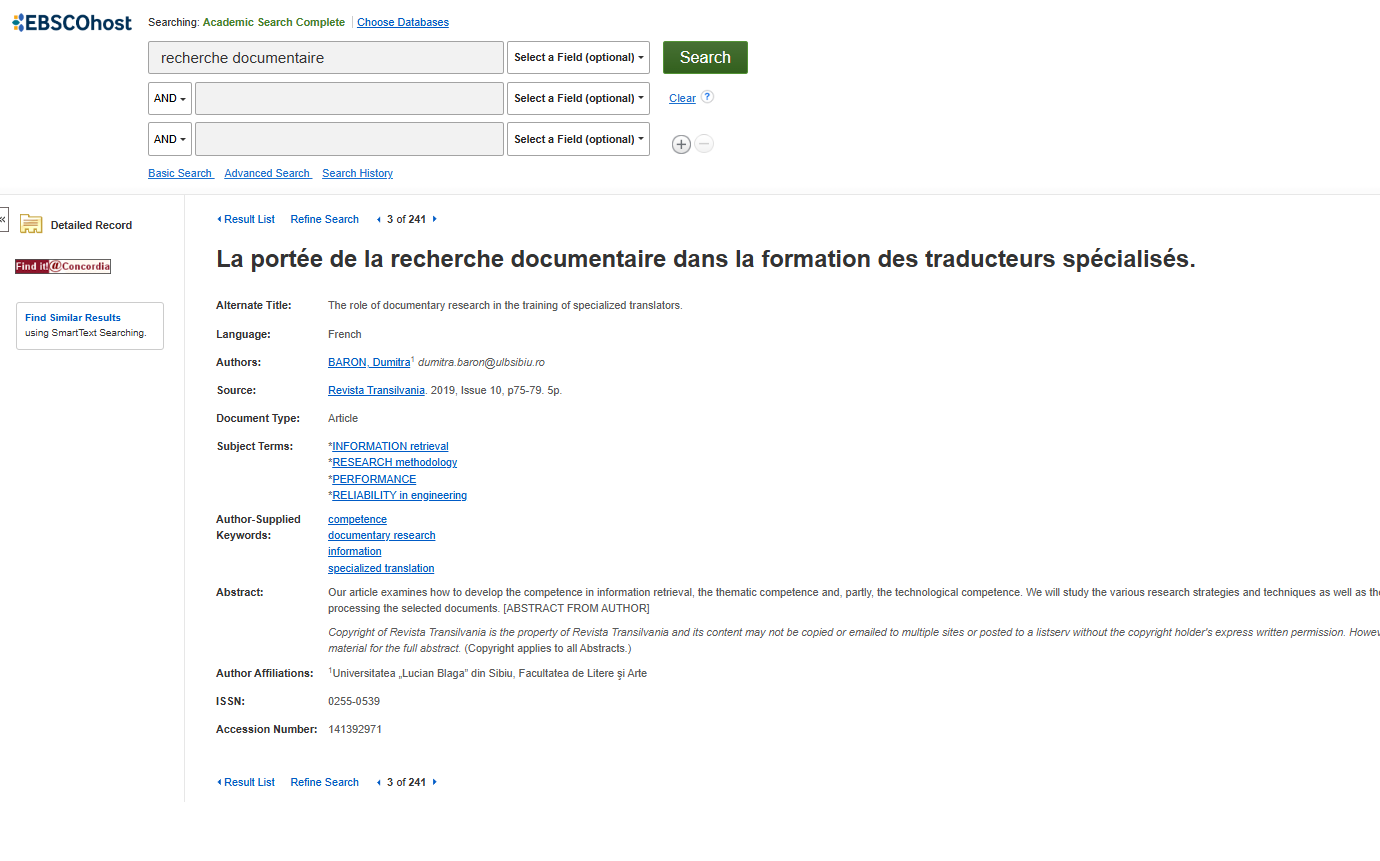 Comment accéder à cet article?
Évaluer les sources et ressources
Critères d’évaluation :
Qui ?
Quand ?
Processus éditorial
Références ?
Niveau ou registre de langue
Contexte
Mastering Information Evaluationhttps://library.concordia.ca/apps/critical-toolkit/course.html?courseID=27387
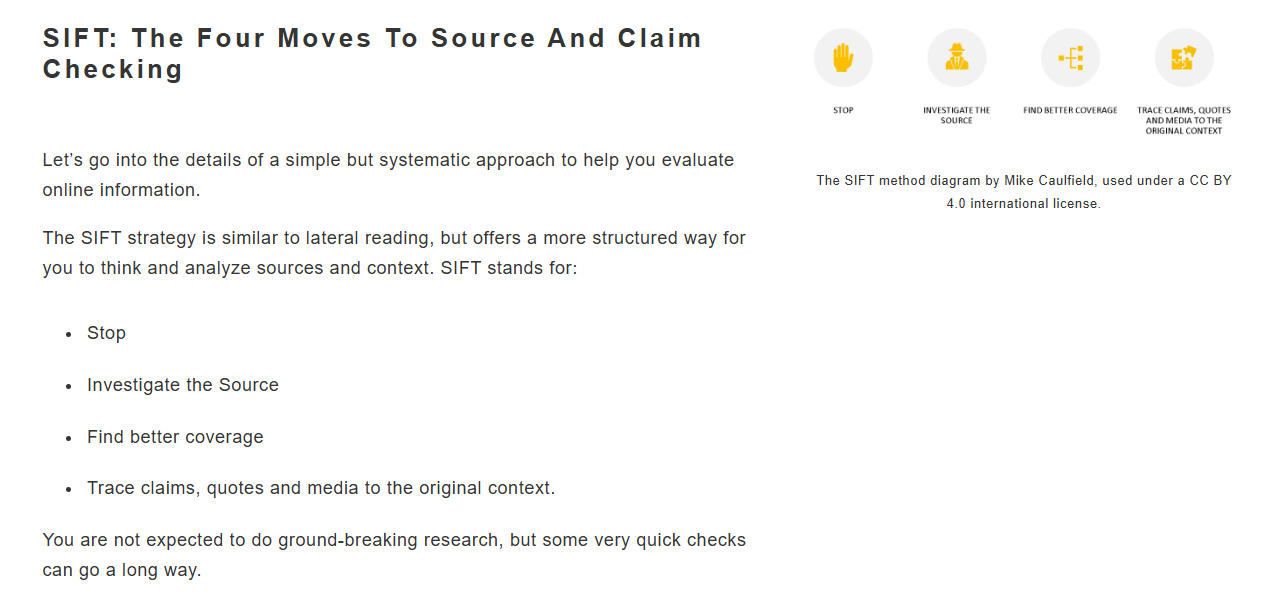 Exercices: dictionnaires terminologiques
Devrais-je écrire jeux vidéo ou jeux vidéos? Video game ou videogame?
Questions?
Si vous avez besoin d’aide, communiquez avec un.e bibliothécaire:
http://library.concordia.ca/help/questions/
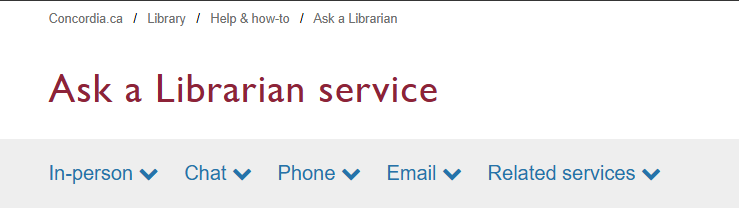 Merci de votre participation!
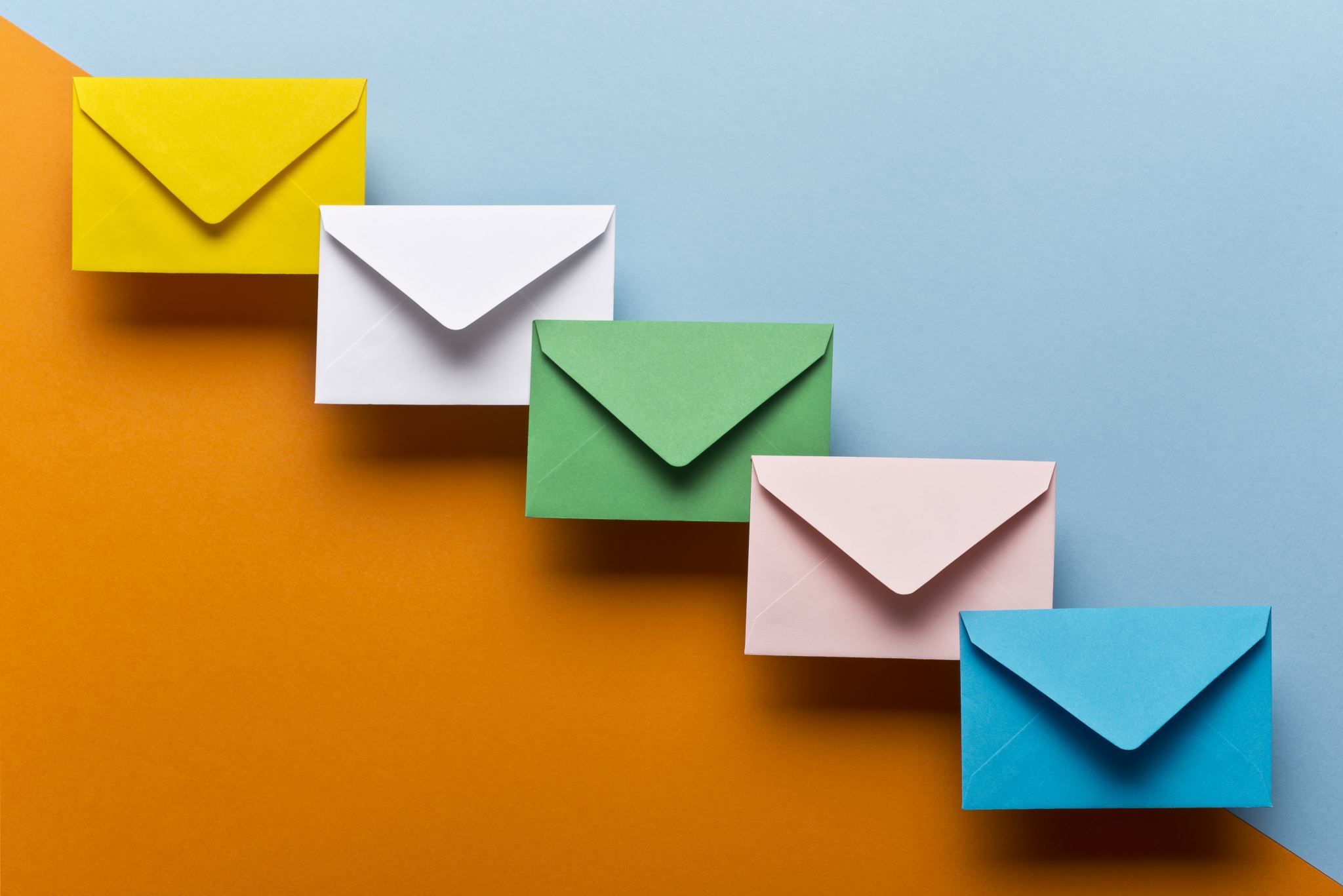 Éthel Gamache
ethel.gamache@concordia.ca
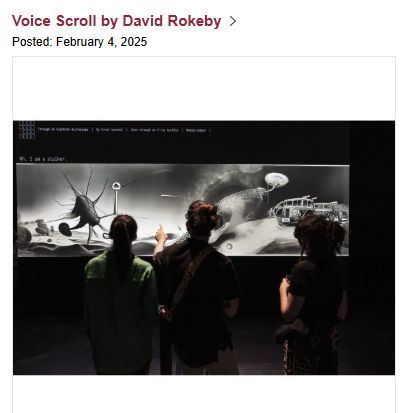 Break suggestion
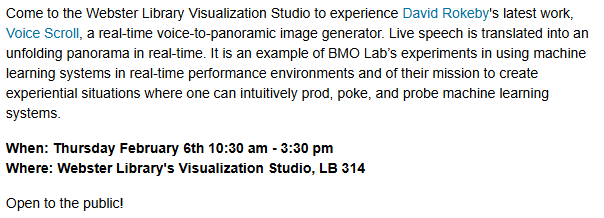 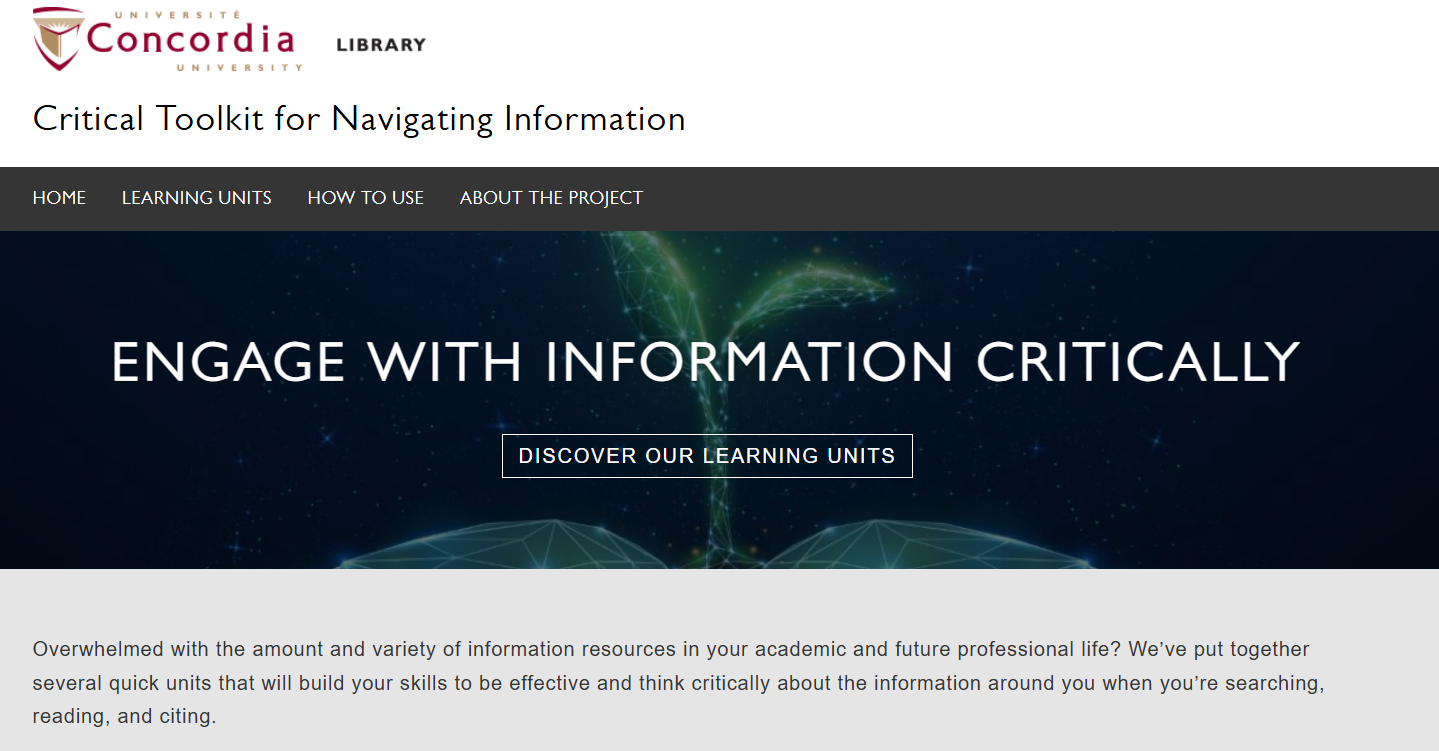 Module: Engage With Information Critically
https://library.concordia.ca/apps/critical-toolkit/